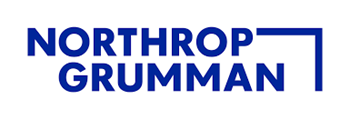 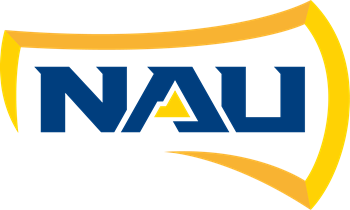 Northrop Grumman Umbilical
Jonathan Armijo - Leah Blakney - Griffin Brandt  - Jack Shields
November 3rd, 2021
Project Description
Client:
Northrop Grumman
Kaitlyn Barr – Northrop Grumman Mechanical Engineer
Kevin Padilla – Northrop Grumman Sr. Department Manager
Background: 
Umbilical cables provide electrical power, communications, pressurized gasses, etc. to launch vehicles
To avoid interference, it is important to retract these umbilical's
Goal: 
Design an umbilical retraction system to pull the umbilical away from the vehicle during launch
NG – 11/03/2021
Jonathan Armijo - 2
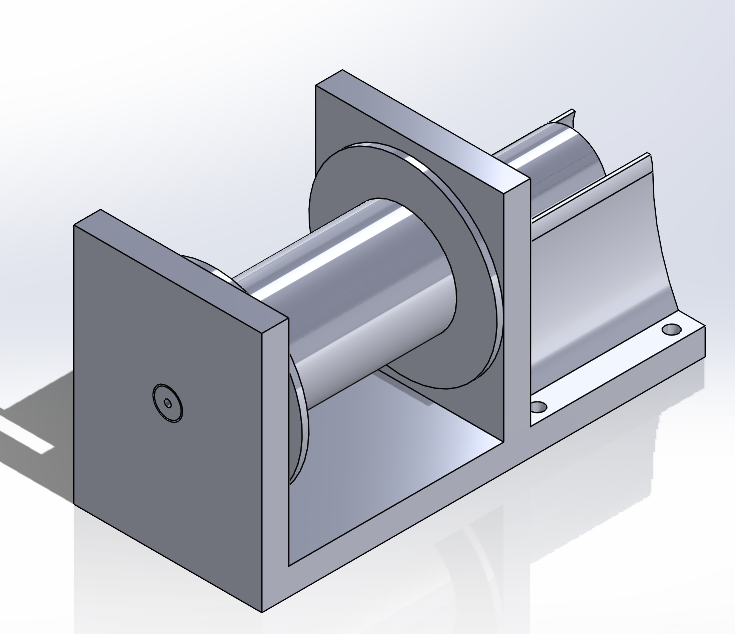 Design Description
Modeled for 1st Prototype 
Scalable Design
Future Improvements
Figure 1: Isometric View Current Design
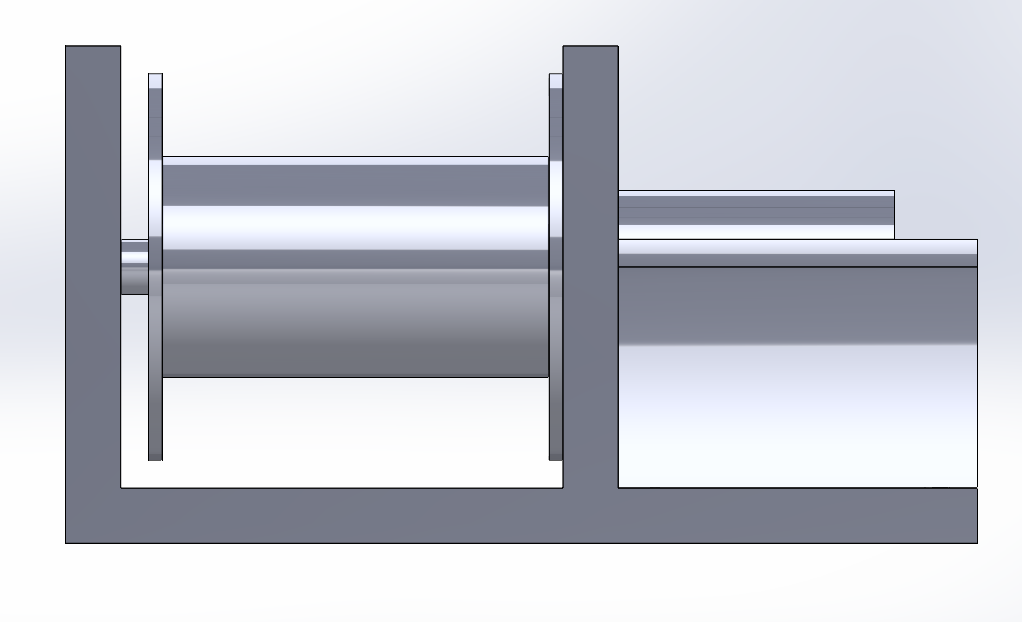 Better fastener positions
Lower center of Gravity
Gear reduction
Closer tolerances
Cost improvement
Figure 2: Side View Current Design
NG – 11/03/2021
Griffin Brandt - 3
Customer Requirements
High Manufacturability – minimal number of parts
High Reliability – prevent probability of malfunction through part selection
Easy Installation/Replacement –  heavy but requires little to no replacement
High Durability – can withstand launch conditions
ESD Safe  –  materials used meet standards
NG – 11/03/2021
Leah Blakney - 4
Engineering Requirements
Table 1: ER’s Over Time
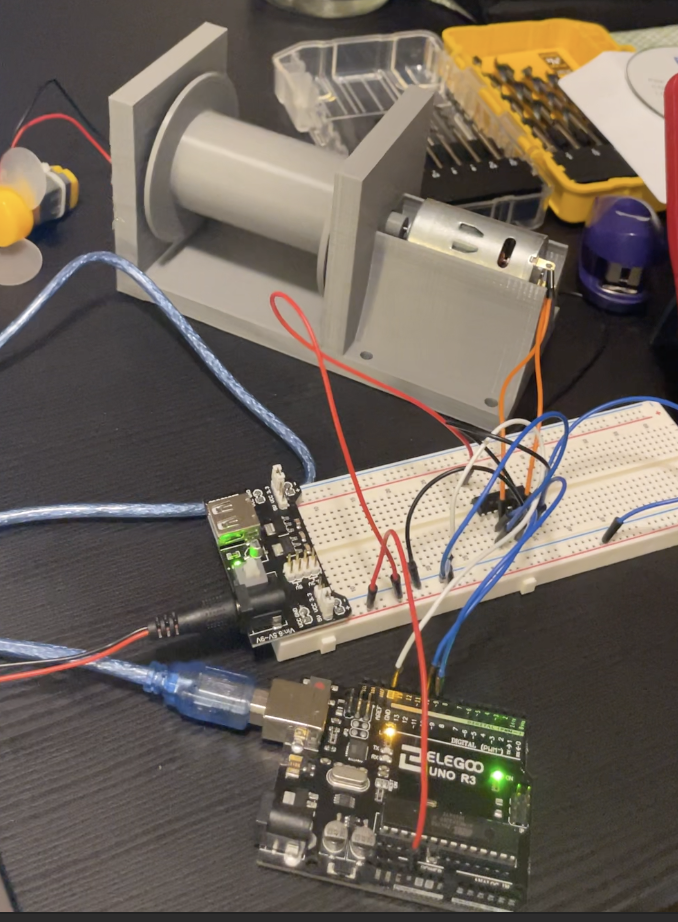 Figure 3: Working Prototype
NG – 11/03/2021
Griffin Brandt - 5
Failure Modes and Effects Analysis
Main Takeaways:
Lots of dependence on input signal from microcontroller
Actuation timing is essential
Motor selection is crucial
Too big and our design is inefficient
Too small and we can't pull umbilical
Lots of moving parts
Proper maintenance guidelines will have to be established 
Thorough analysis to ensure proper fits
NG – 11/03/2021
Jonathan Armijo - 6
Testing Procedures
Initial Testing:
Retraction Speed
Cable Type
Heat Resistance
Final Testing:
Retraction Speed
Heat Resistance
Space:
Allows full extension of 6ft cable
Team members in safe proximity to testing zone
Equipment:
Our design
Supplemental parts
Stopwatch
Heat/Cooling source
Scale
Tape measure
Equipment:
Our design
Parts supplied by client
Stopwatch
Heat/Cooling source
Scale
Tape measure
NG – 11/03/2021
Leah Blakney - 7
Schedule
Figure 4: Partial Gantt Chart
Jack Shields - 8
NG – 11/03/2021
Bill of Materials
Table 2: Bill of Materials for Dog Leash Design
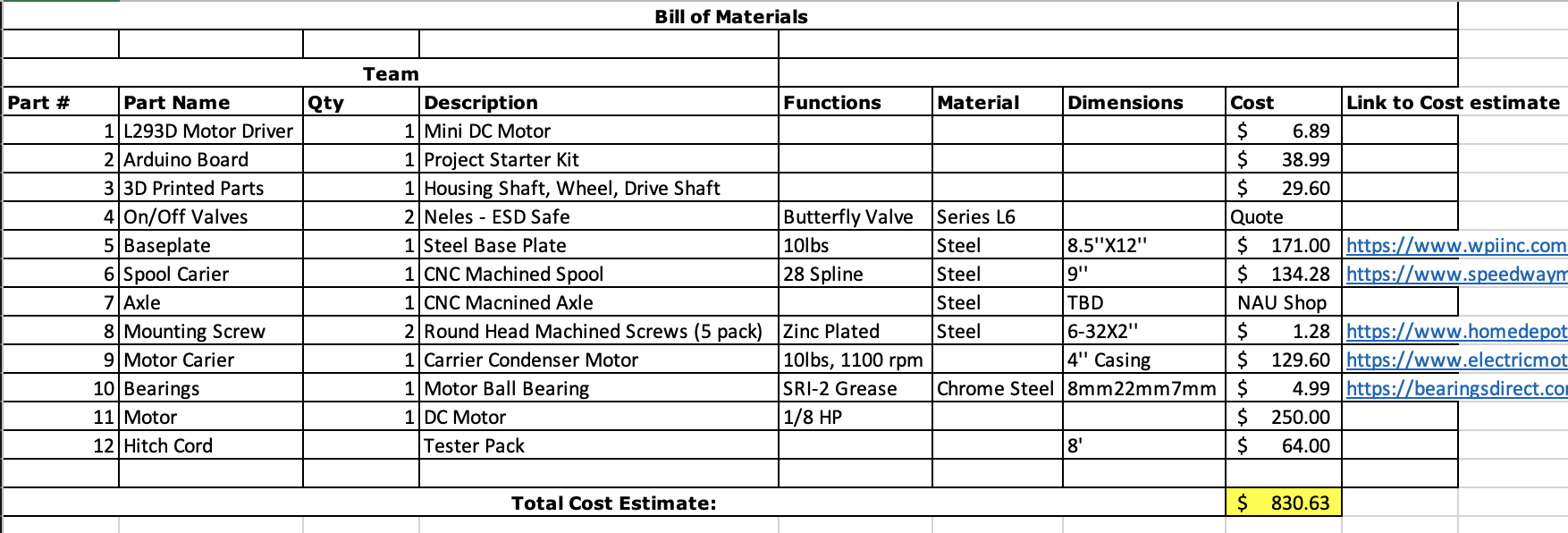 Jack Shields - 9
NG – 11/03/2021
Budget
Table 3: Budget
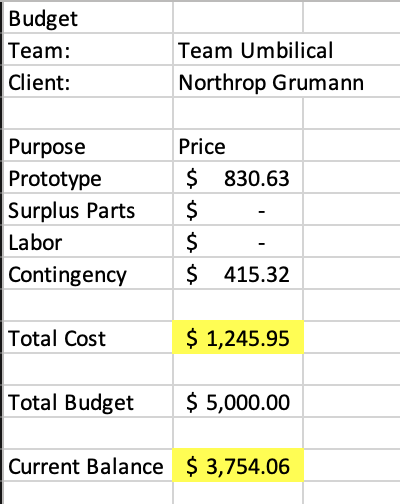 Jack Shields - 10
NG – 11/03/2021
Questions?
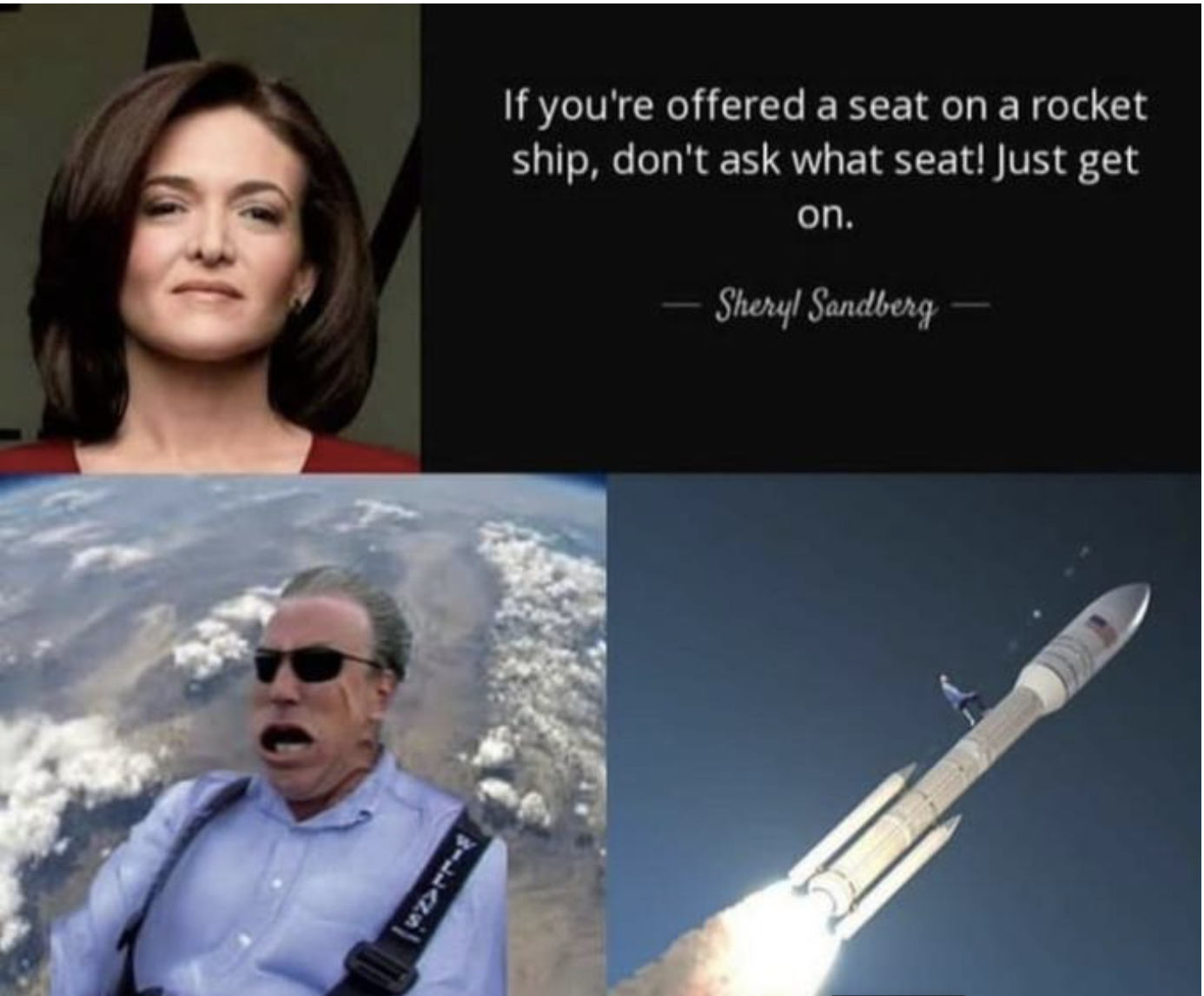 Figure 6: Comedic Relief [28]
NG – 11/03/2021
Appendix
Figure 7: ME476C Gantt Chart
NG – 11/03/2021
Appendix
Figure 8: ME486C Gantt Chart
NG – 11/03/2021
Appendix
Figure 9: Full Assembly
Appendix
Figure 10: Exploded Assembly
Appendix
Figure 11: Housing
Appendix
Figure 12: Wheel
Appendix
Figure 13: Drive Shaft
References
References Cont.